Unit 4 Week 1Wonders- High Frequency Words
How do animals’ bodies help them?
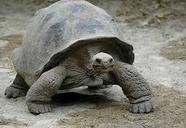 Chant the word as it appears
about
animal
carry
eight
give 
our
About  animal  carry  eight  give  our
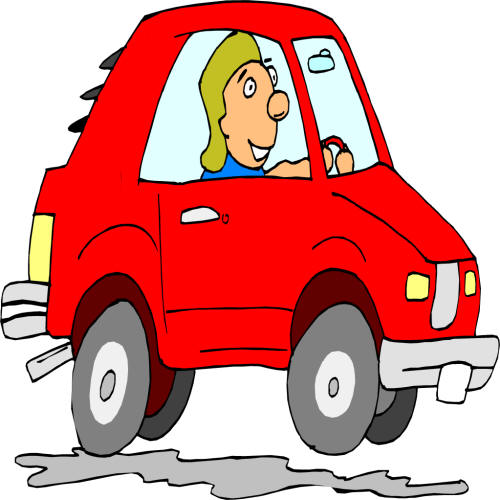 Will Mom ____ us a ride to school?
give
About  animal  carry  eight  give  our
A mule is an ______.
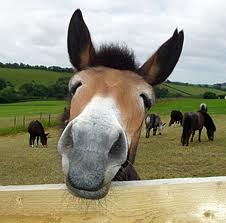 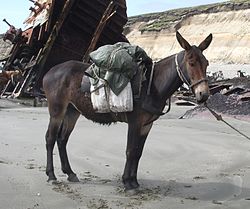 animal
About  animal  carry  eight  give  our
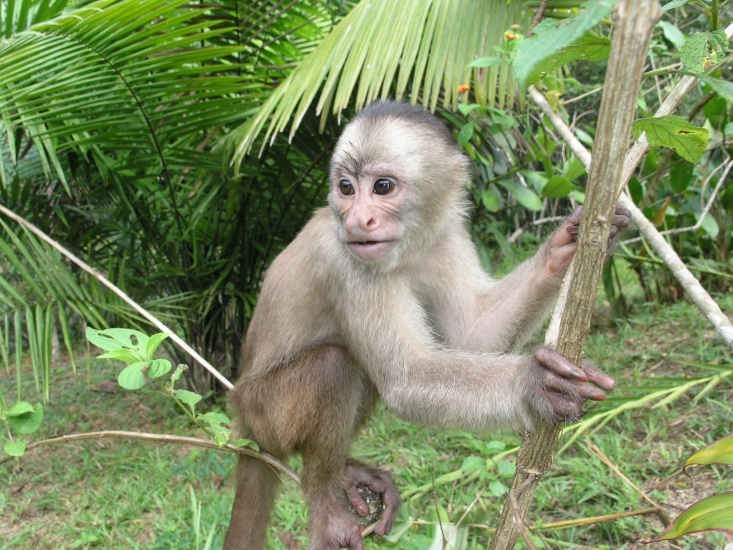 I read a story _______ a monkey with a long tail.
about
About  animal  carry  eight  give  our
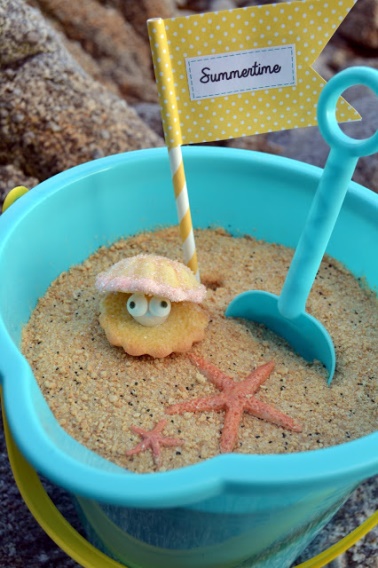 We use a pail to ______ the shells.
carry
About  animal  carry  eight  give  our
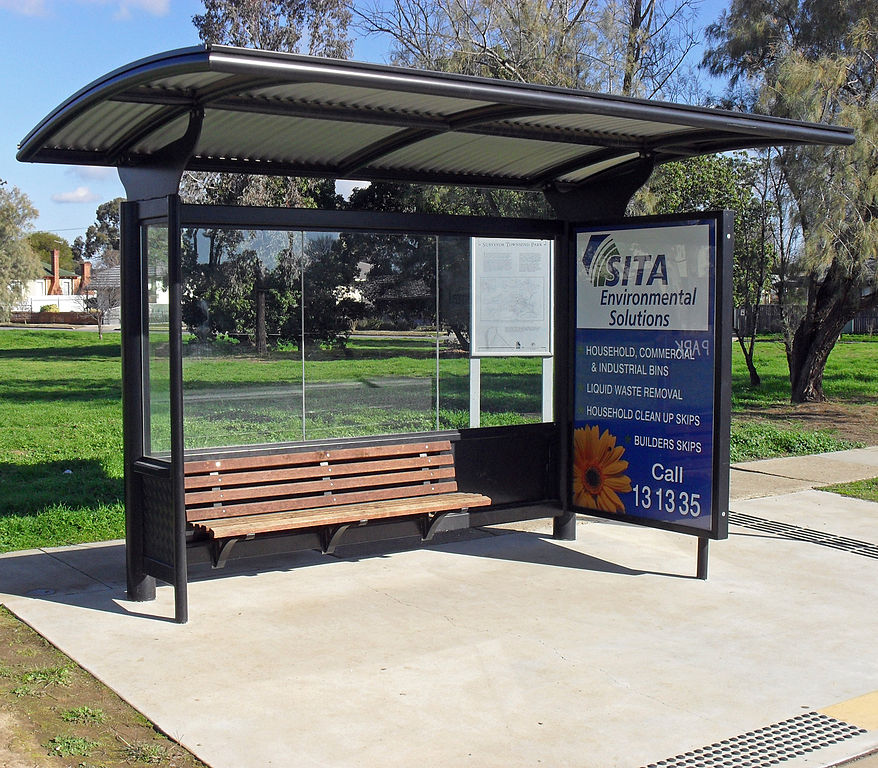 our
We will wait for  _____ bus at the bus stop.
About  animal  carry  eight  give  our
Eight
eight
______ eggs hatched from _____
eggs.
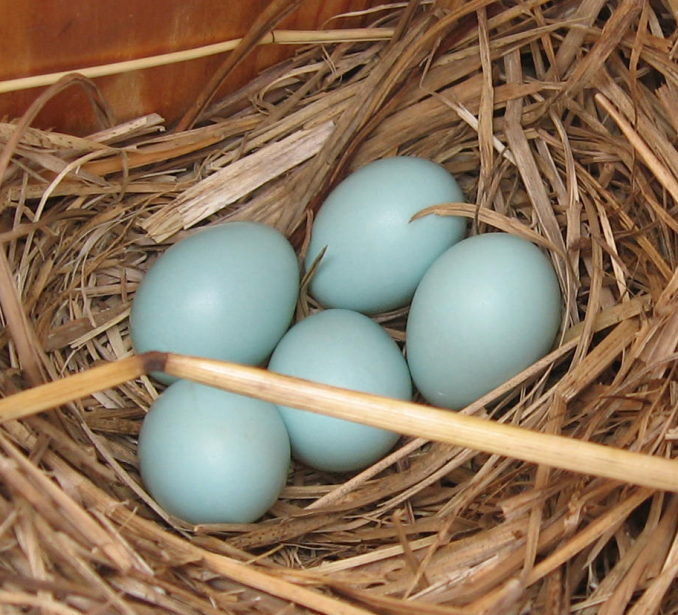 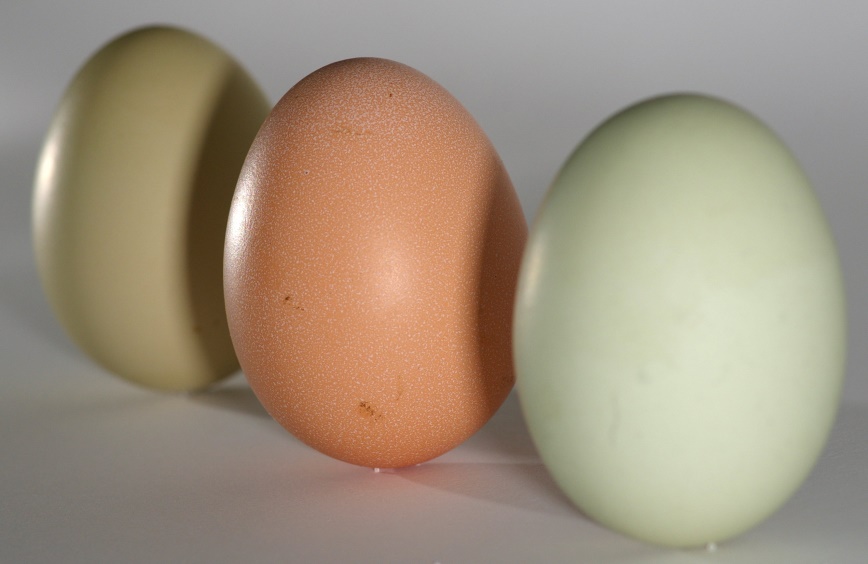